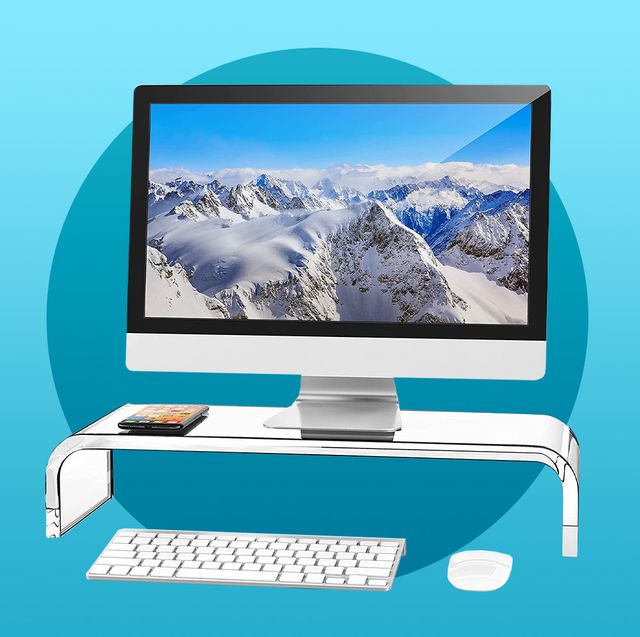 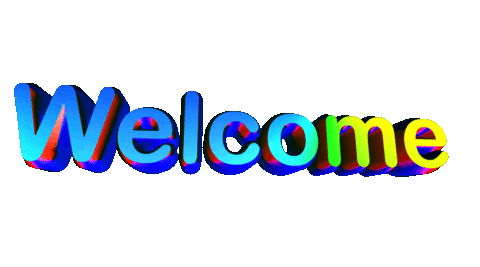 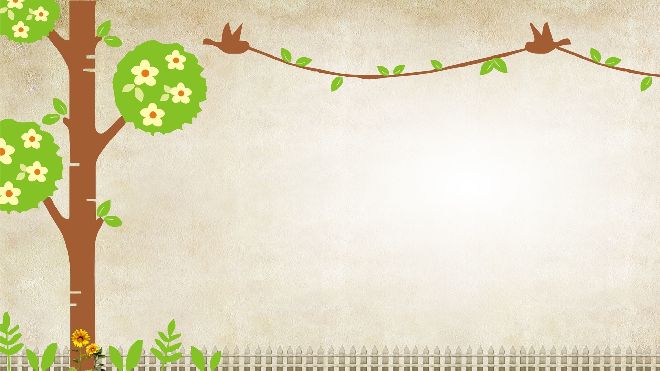 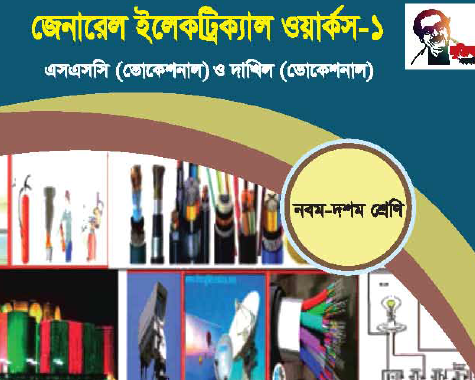 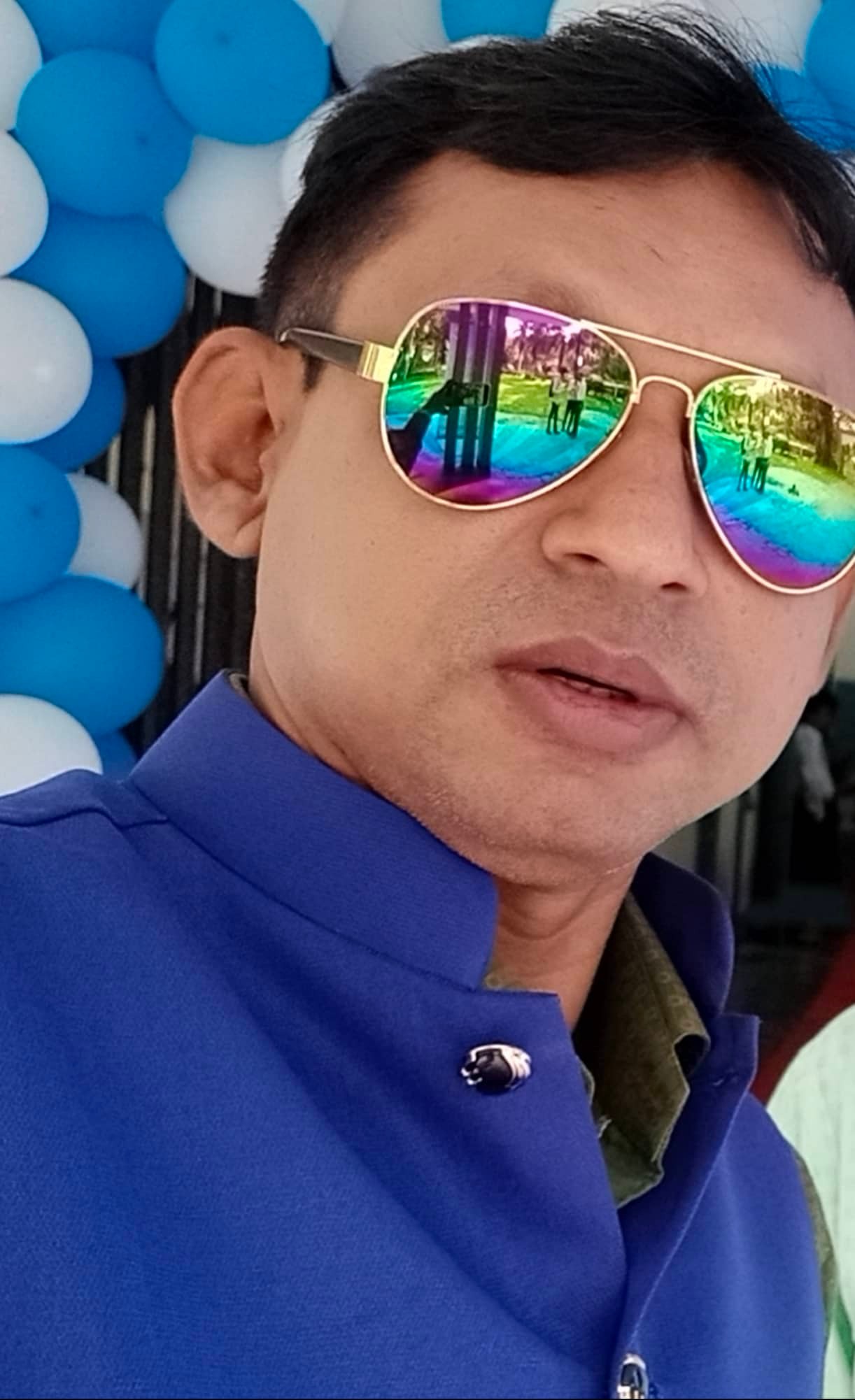 মোঃ আতিকুর রহমান
ট্রেড ইন্সট্রাক্টর ( ইলেক)
ফুলকোট নবোদয়
কারিগরি উচ্চ 
বিদ্যালয়
পাঠঃ
জেনারেল ইলেকট্রিক্যাল ওয়ার্কস-১ (২য়)
অধ্যায় : ১ম
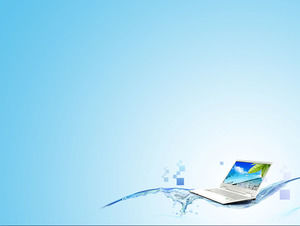 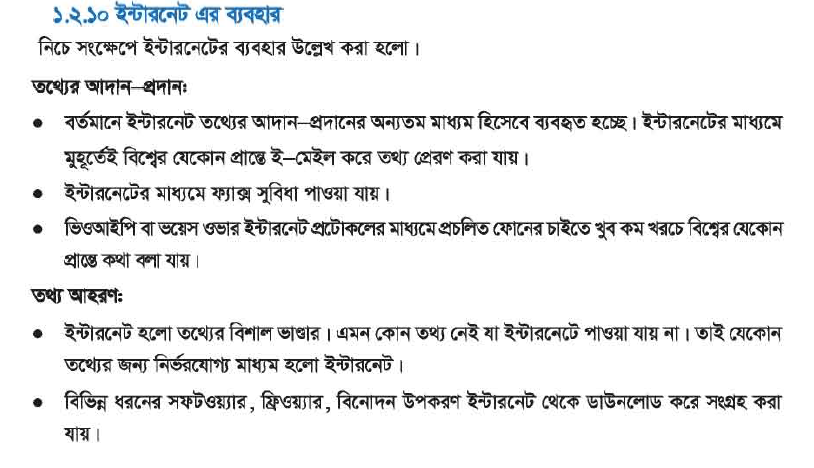 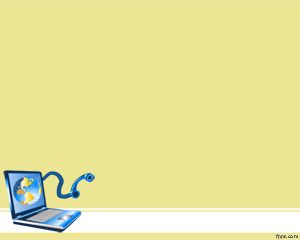 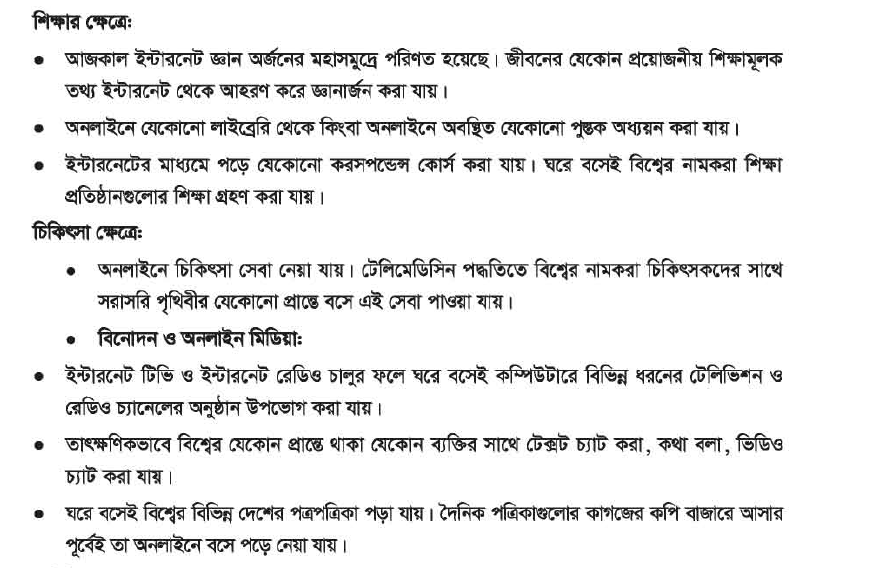 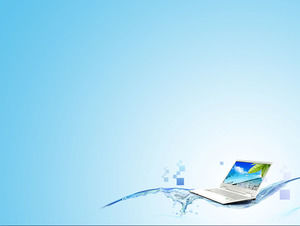 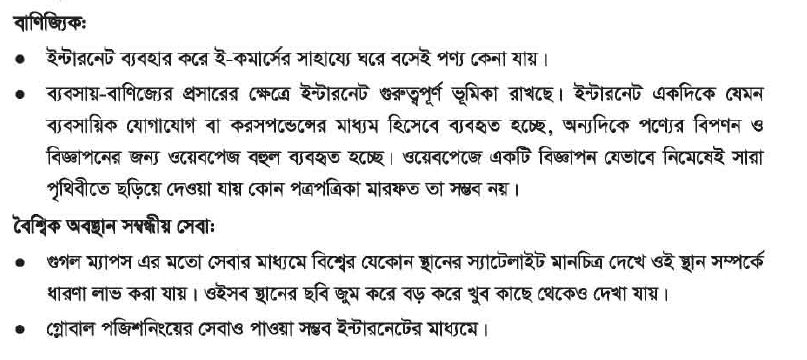 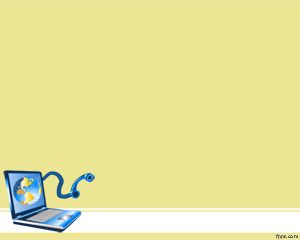 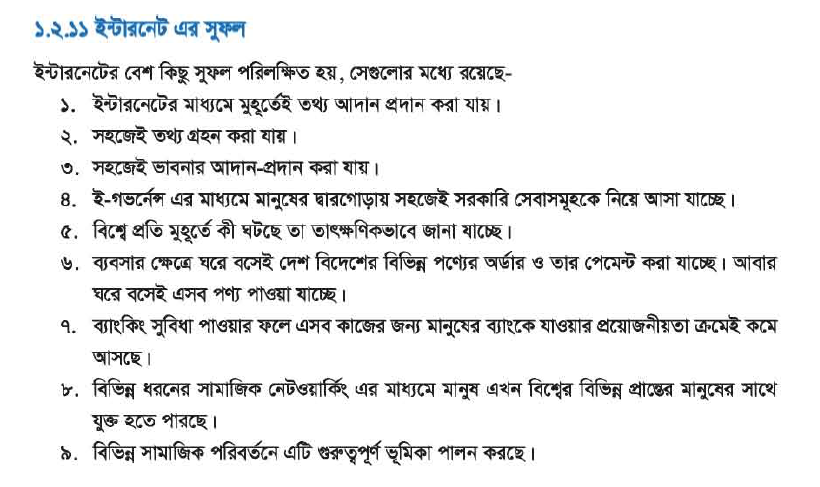 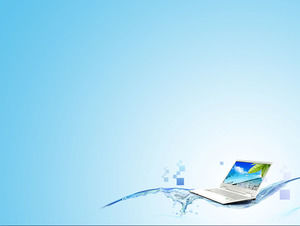 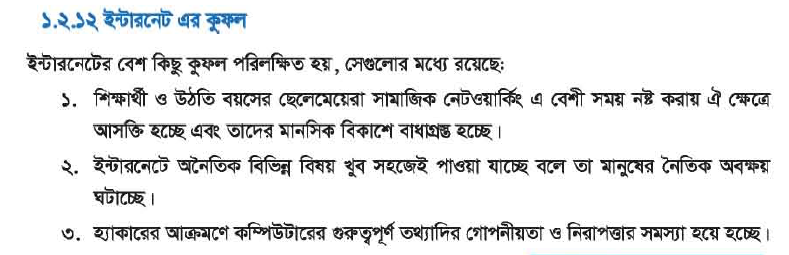 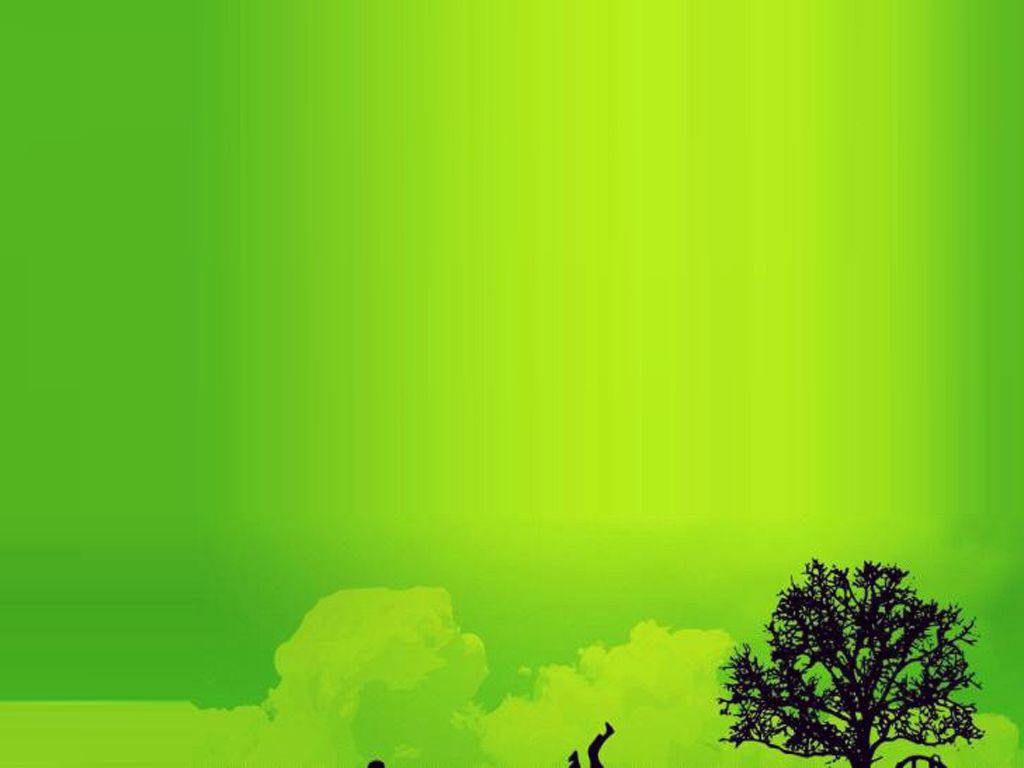 একক কাজ
তোমার দৃষ্টিতে ইন্টারনেট ব্যবহারের ৫টি 
সুবিধা ও অসুবিধা খাতায় লিপিবদ্ধ কর?
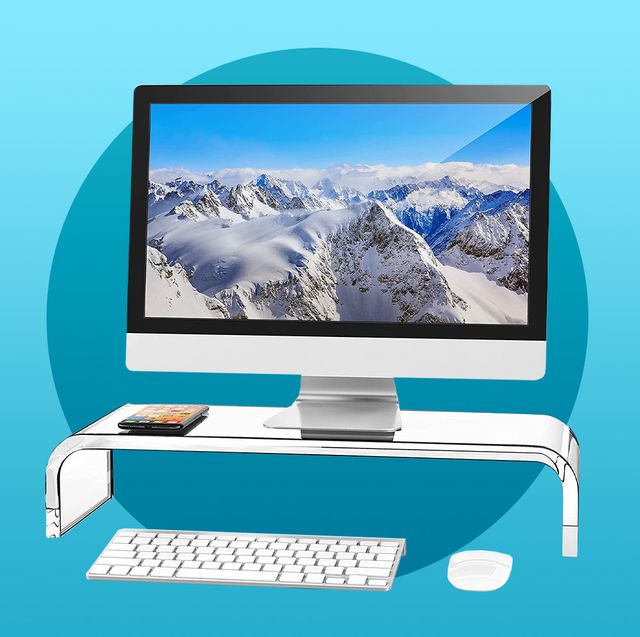 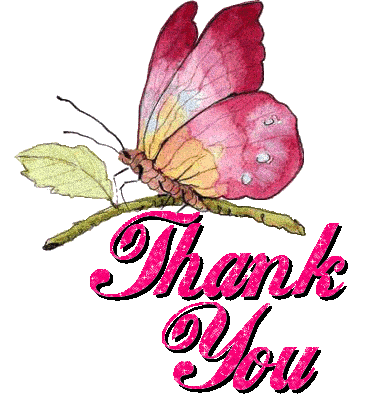